Welcome to our class
Ho Chi Minh city
ADD A FOOTER
2
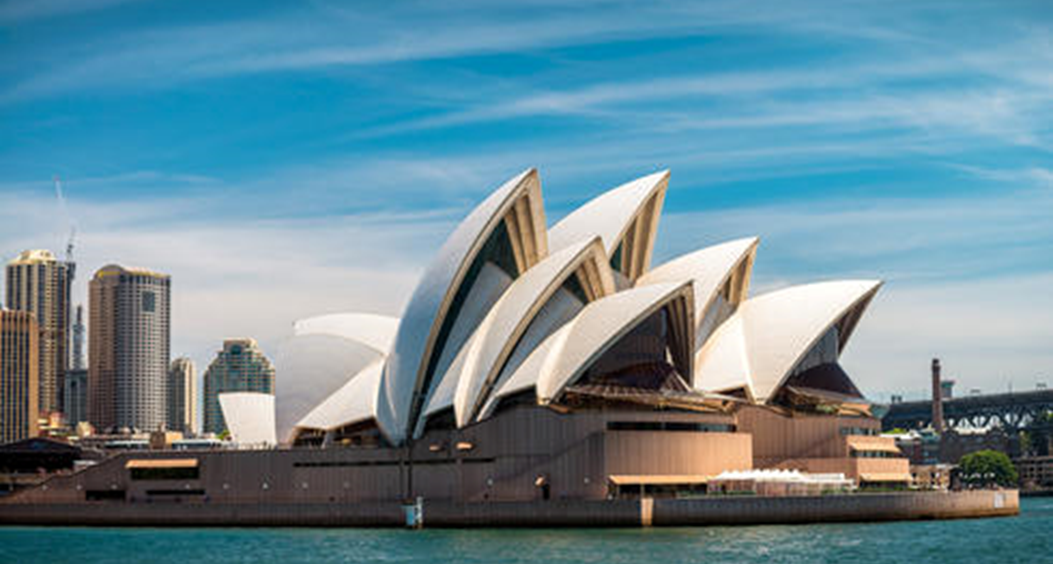 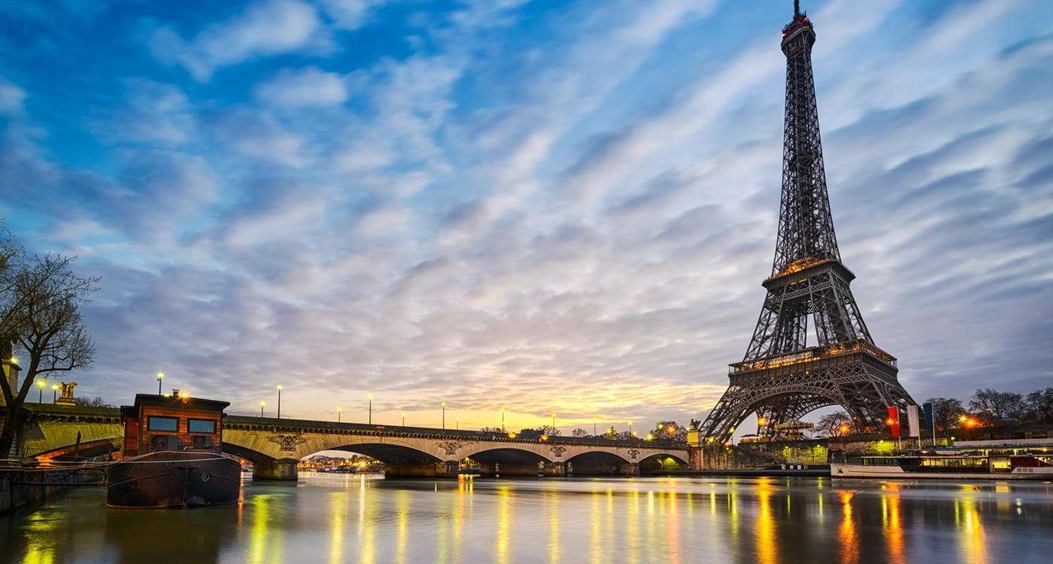 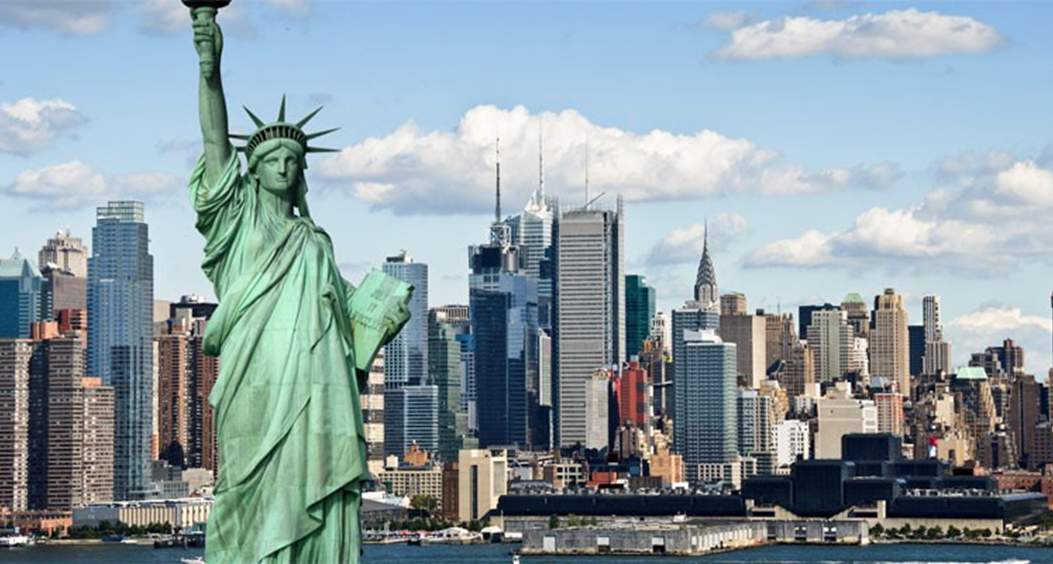 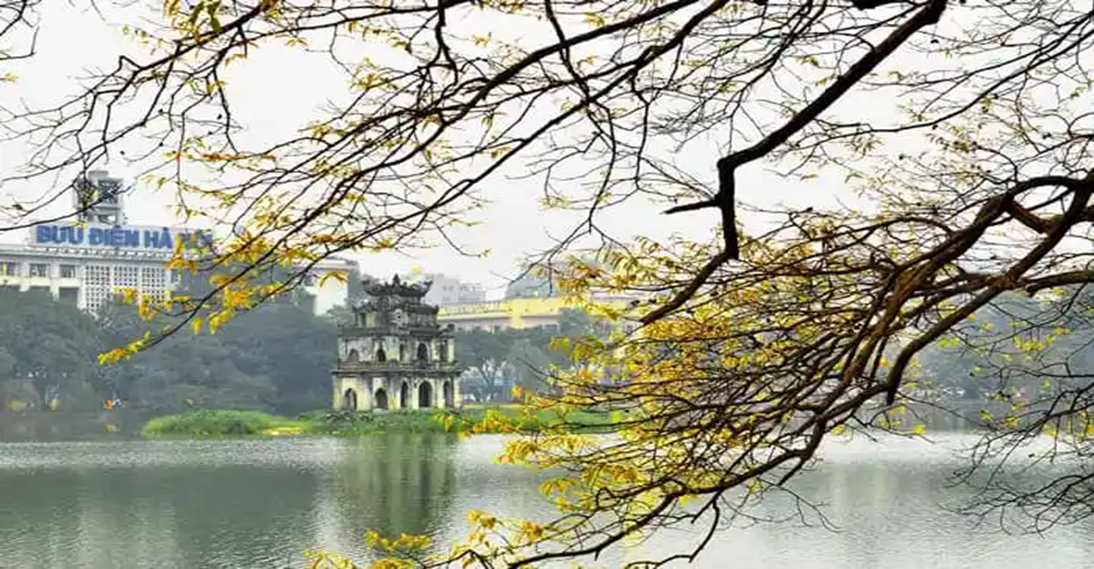 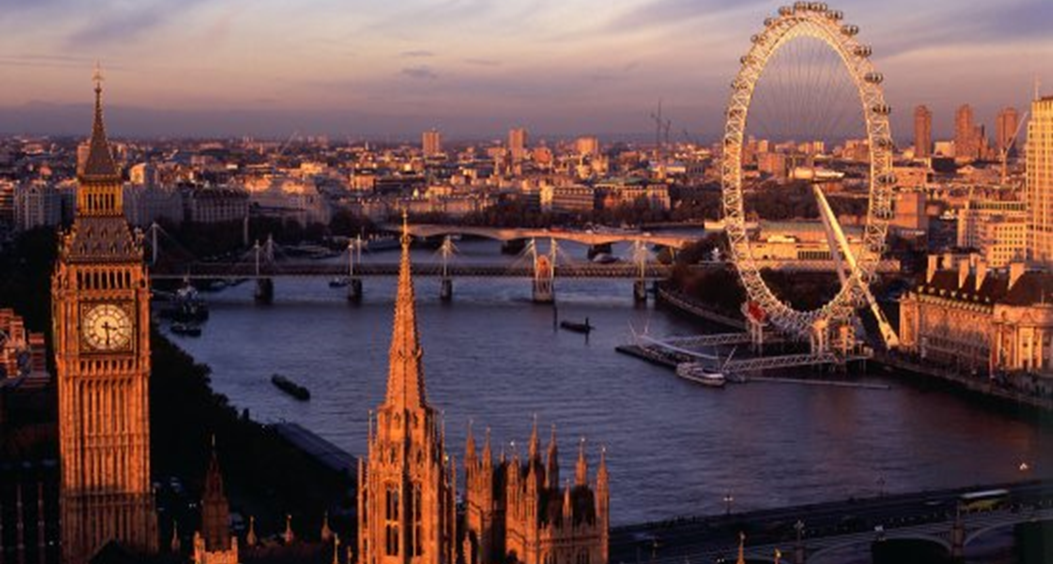 3
Paris
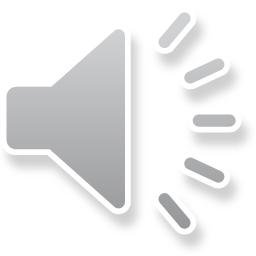 4
New York
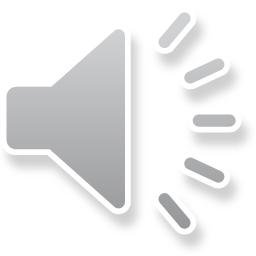 5
Sydney
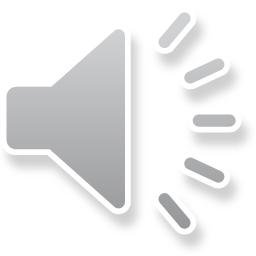 6
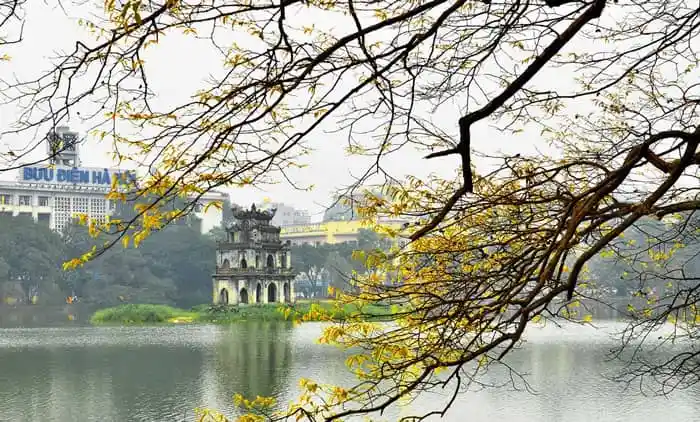 Hanoi
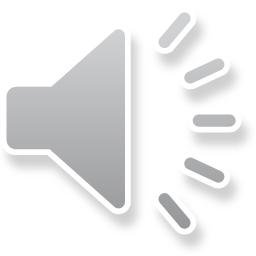 7
London
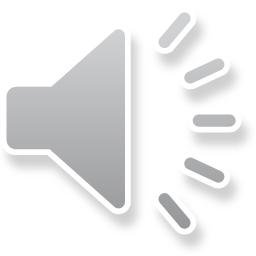 8
Congratulation
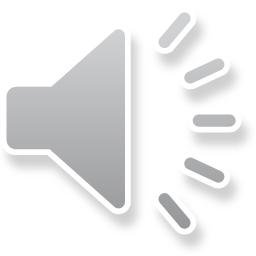 9
UNIT 9 : CITIES OF THE WORLD
Period 70th: Lesson: A closer look 1
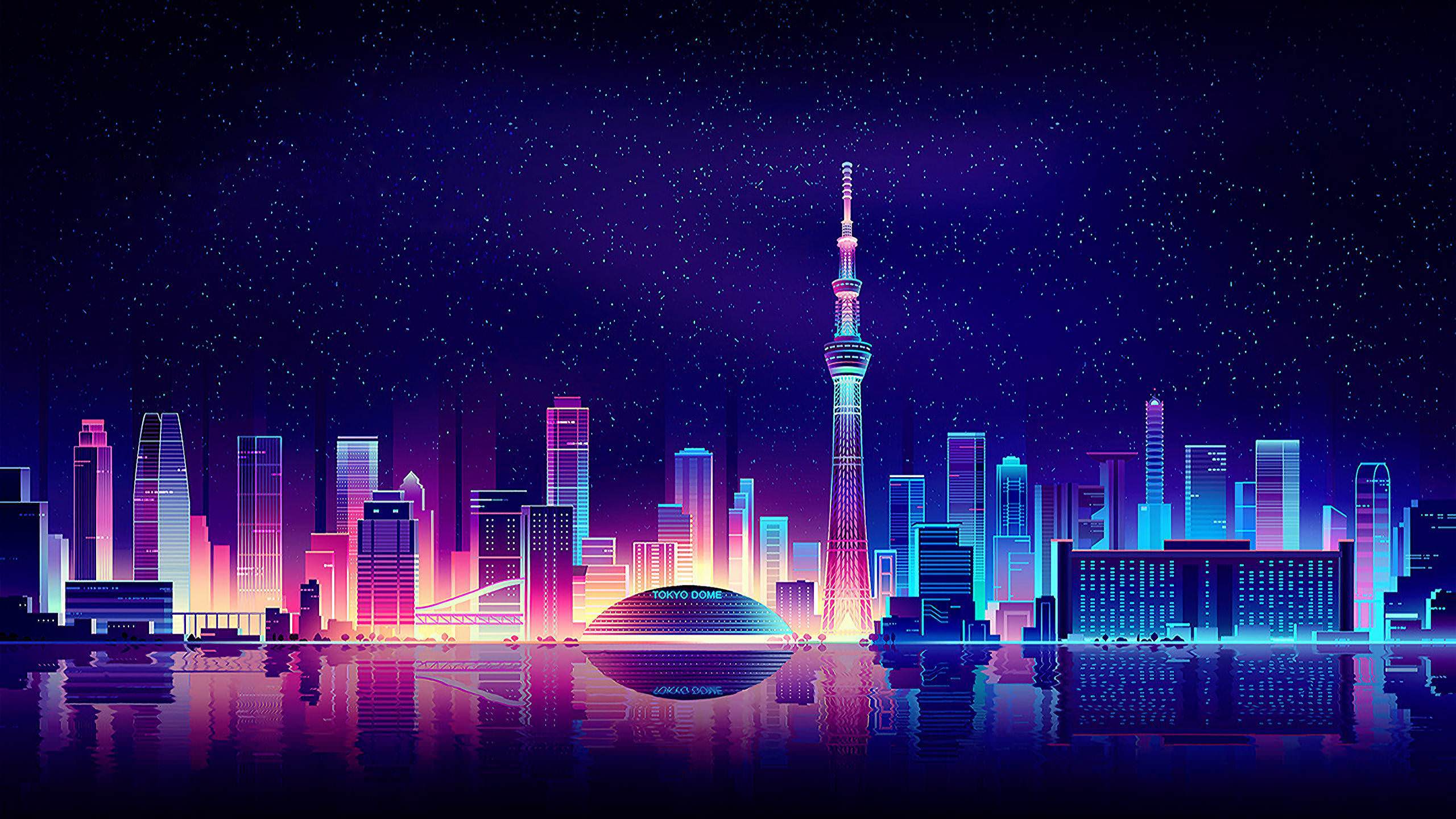 10
Tasty /ˈ ˈteɪ.sti / (a)
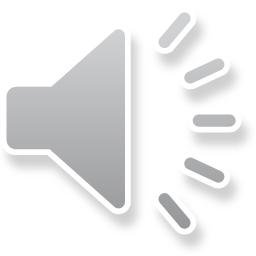 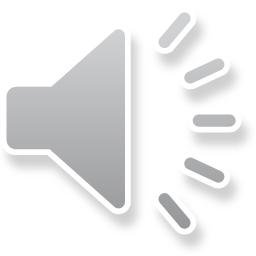 ngon
ˈtāstē
11
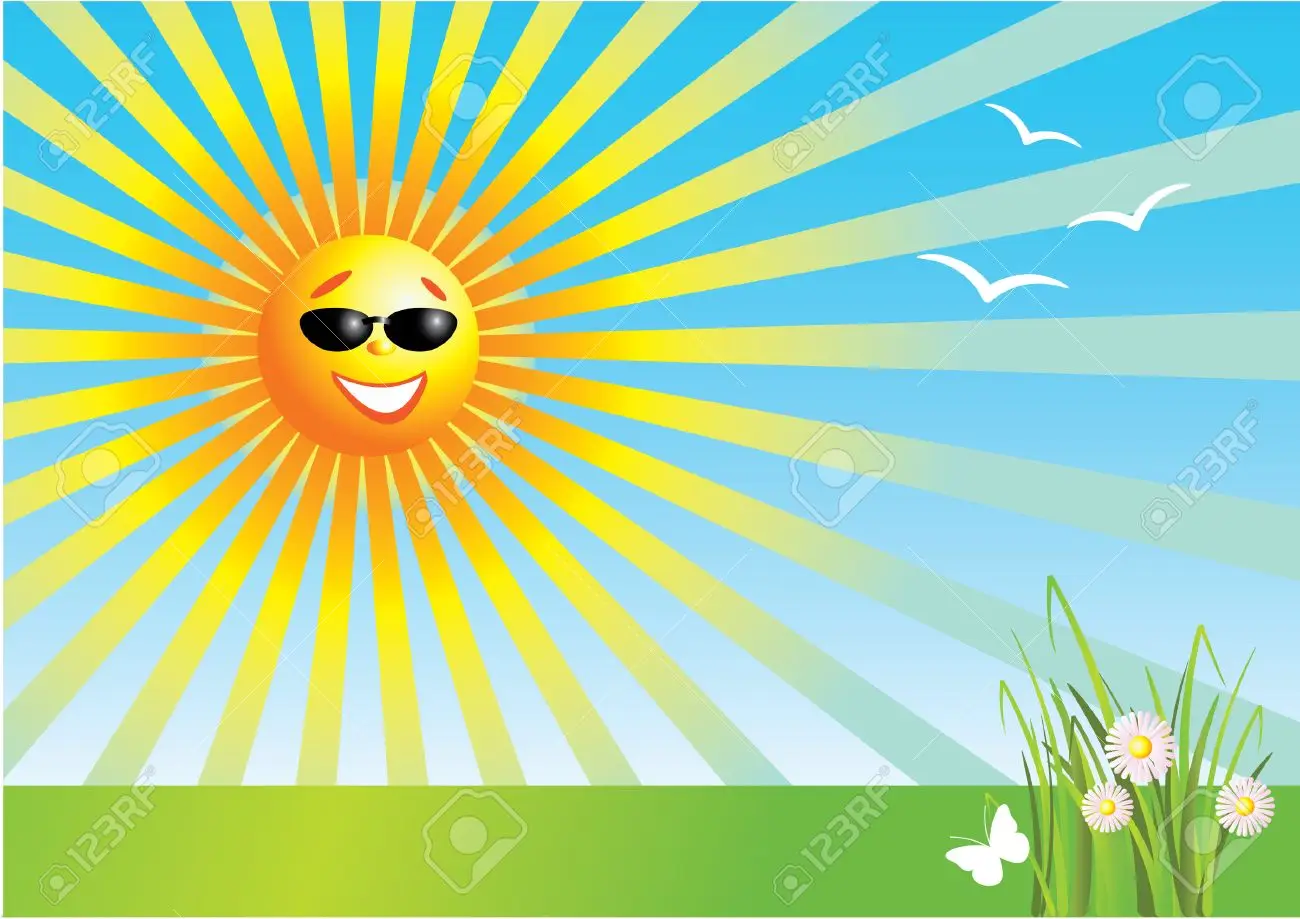 Sunny /ˈsʌni/ (a)
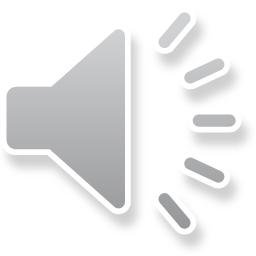 nhiều nắng
12
Street food /ˈstriːt ˌfuːd/
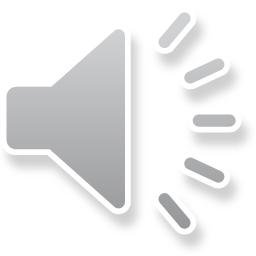 món ăn đường phố
13
Palace /ˈpæləs/
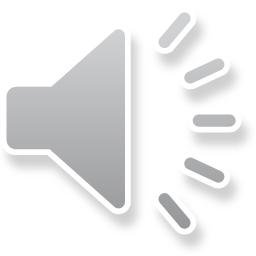 Cung điện
14
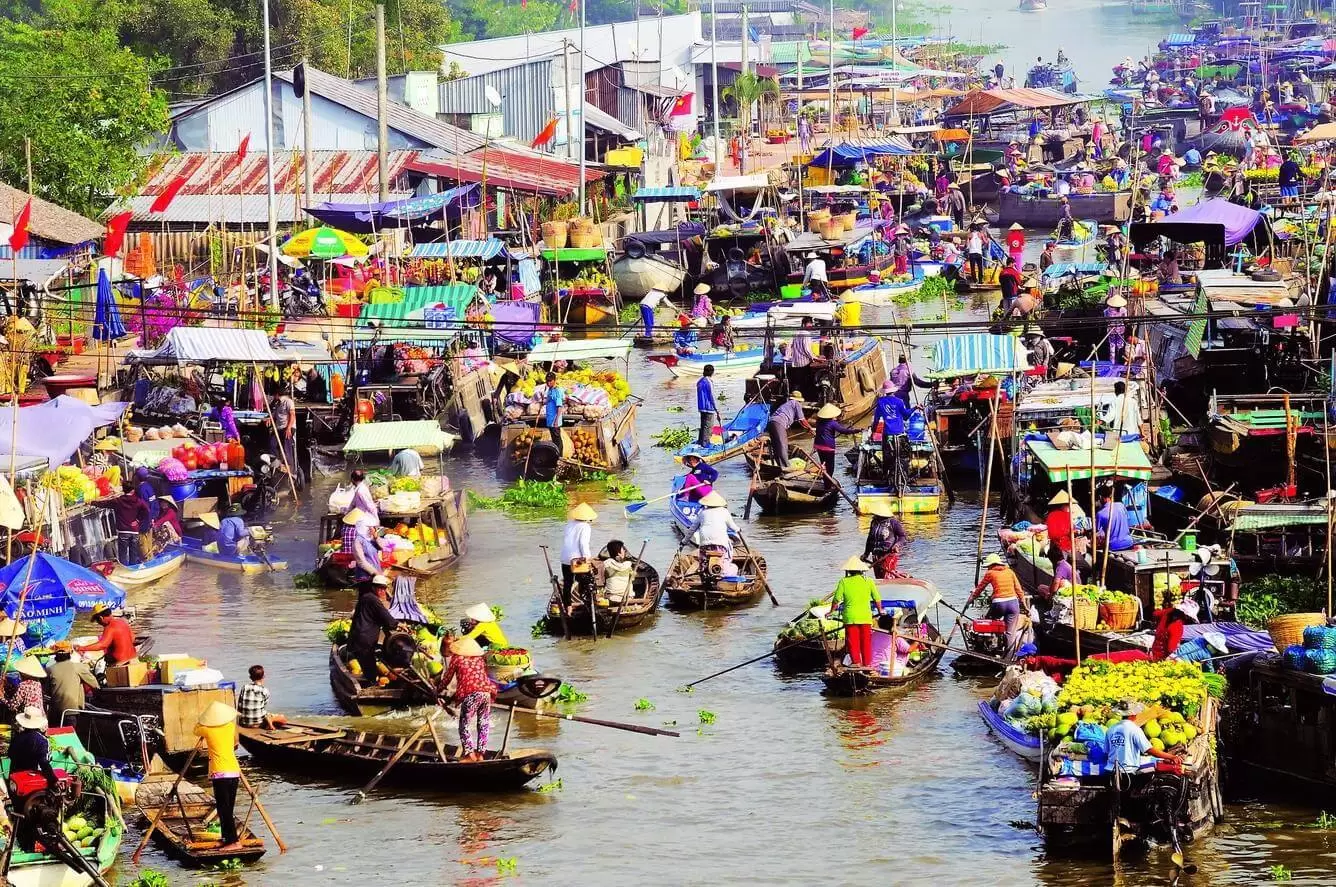 Floating market/ˈfləʊtɪŋ/ /ˈmɑːkɪt/
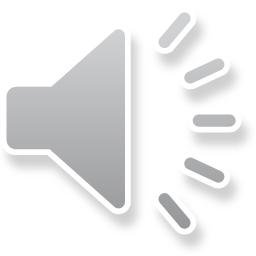 Chợ nổi
15
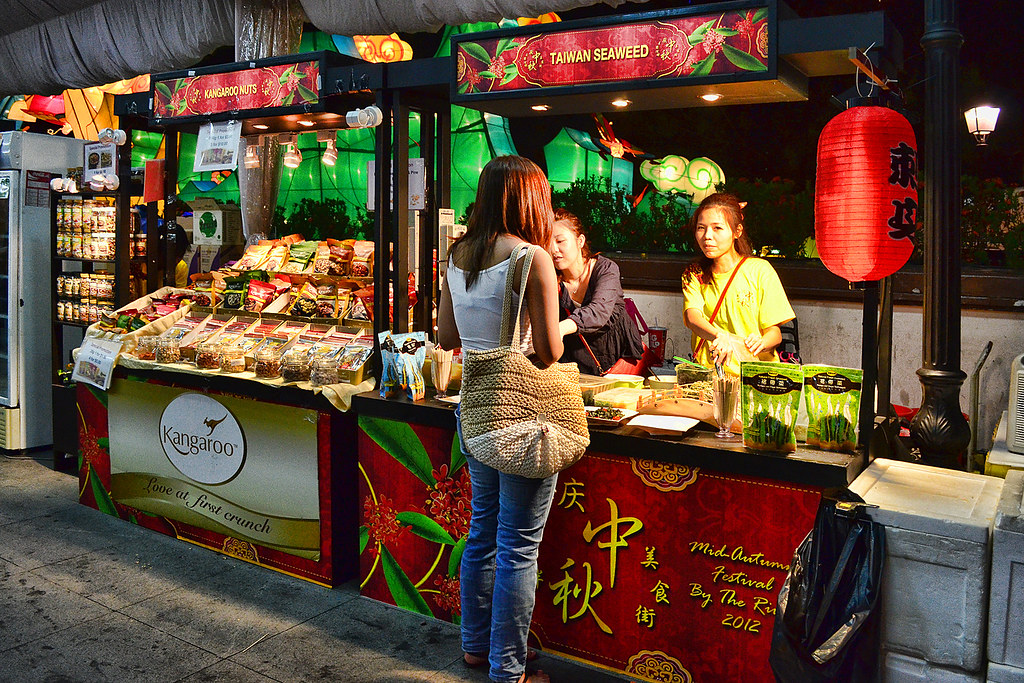 Stall /stɑːl/
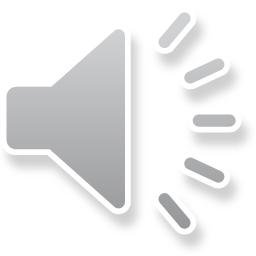 Quầy hàng
16
Close your books
17
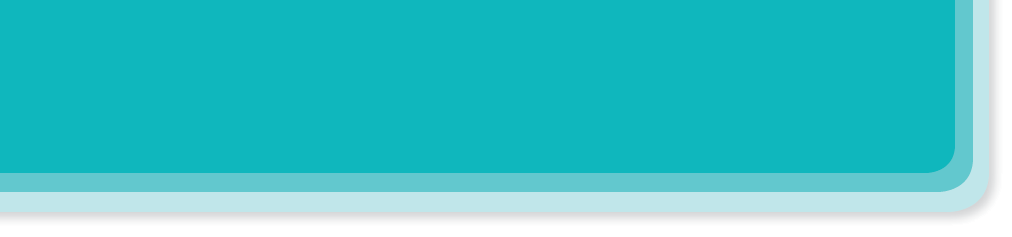 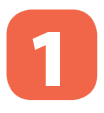 Fill each box with an adjective.
Vocabulary:
rainy
exciting
old
people
weather
city
food
old
delicious
tasty
delicious
friendly
exciting
friendly
helpful
sunny
sunny
rainy
tasty
helpful
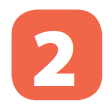 Complete the sentences with the words in 1.
* Vocabulary
- What’s the weather like in Sydney in summer?
1.
- It’s                    and dry.
I love the               buildings in Edinburgh. I feel that they can tell stories.
2.
3.
There are so many things to do in New York. It’s very                 .
4.
The people in my city are                  and helpful.
Ha Noi is famous for its                              street food.
5.
Game : Lucky number
LUCKY NUMBER
1
2
8
Team A
Team  B
3
2
8
10
4
7
4
6
8
6
10
2
6
4
5
TIẾP
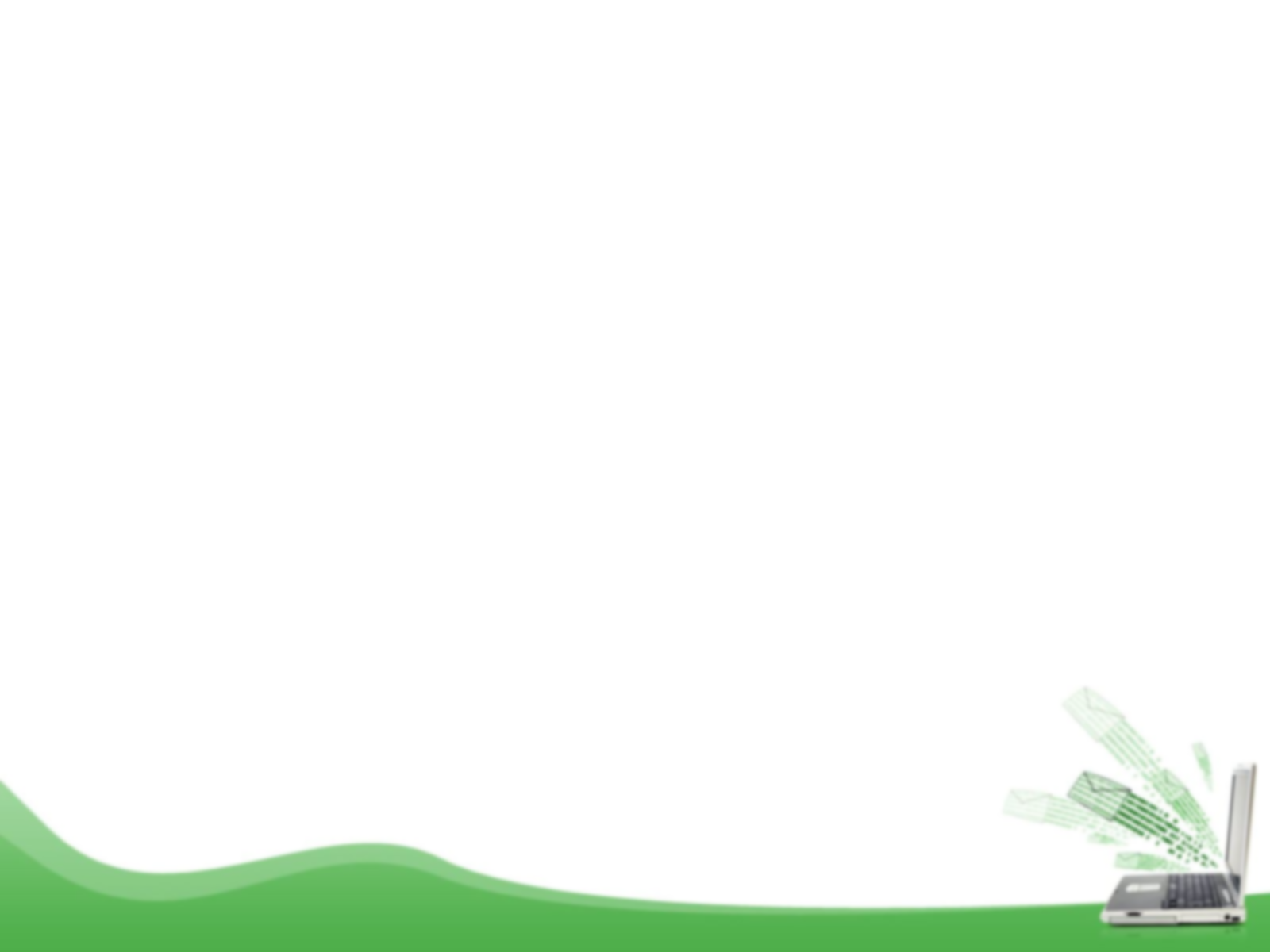 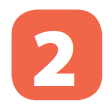 Complete the sentences with the words in 1.
1.
What’s the weather like in Sydney in summer?
- It’s ________and dry.
sunny
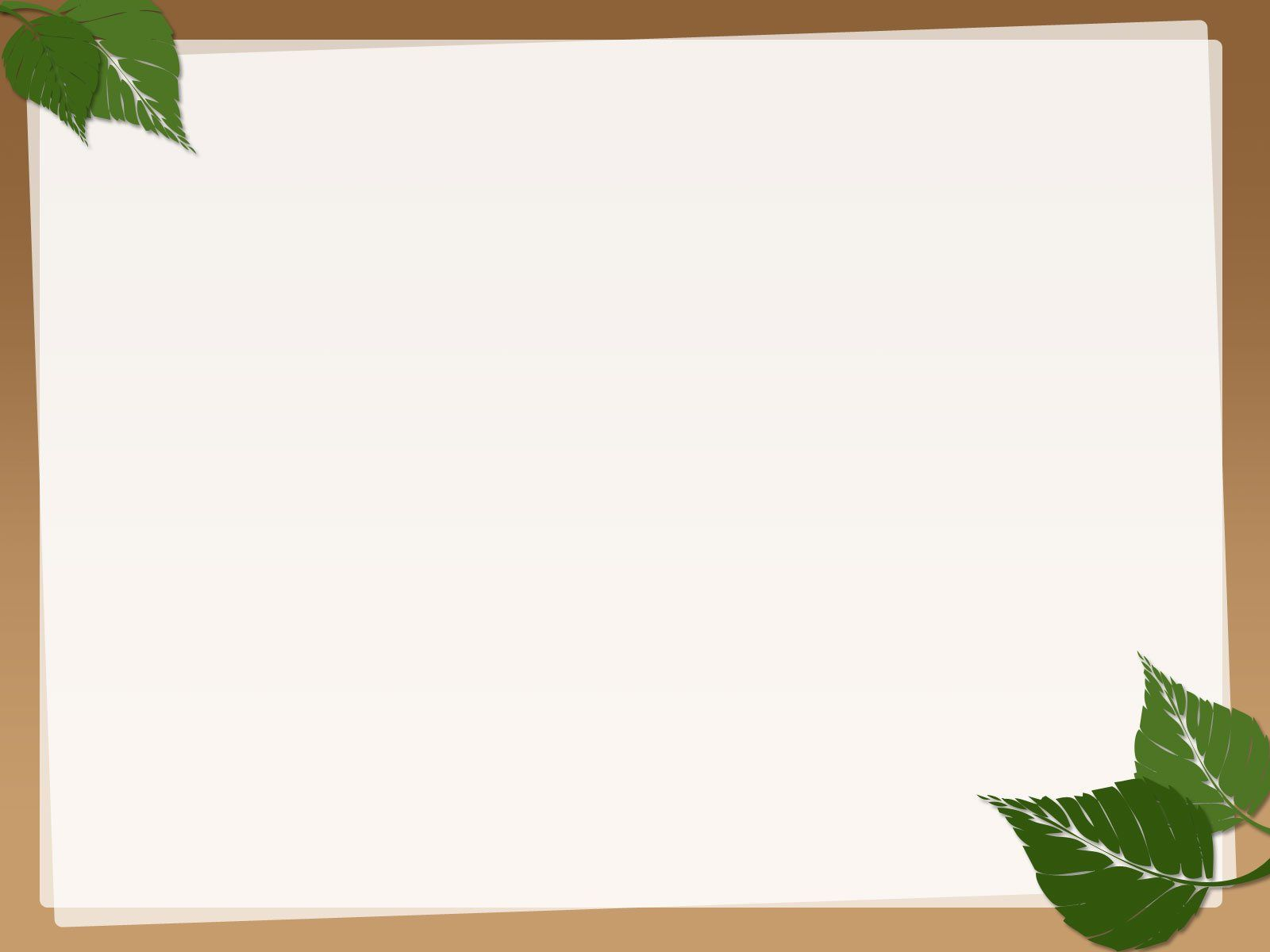 LUCKY NUMBER!
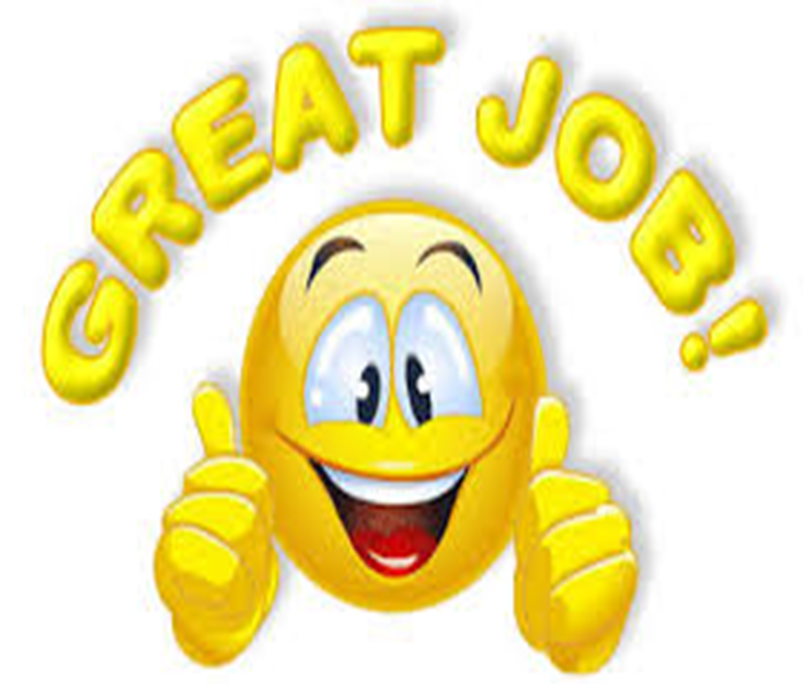 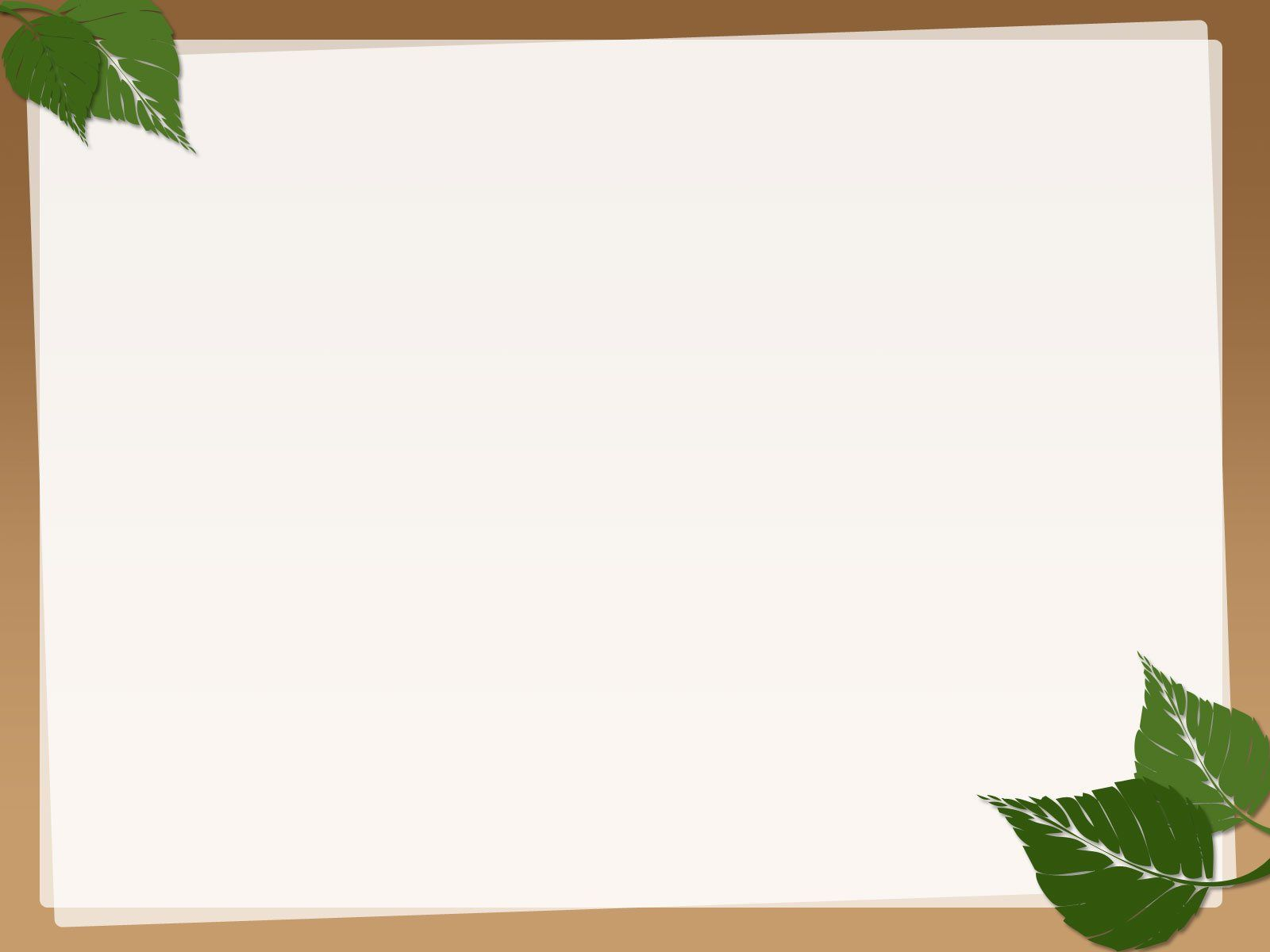 LUCKY NUMBER!
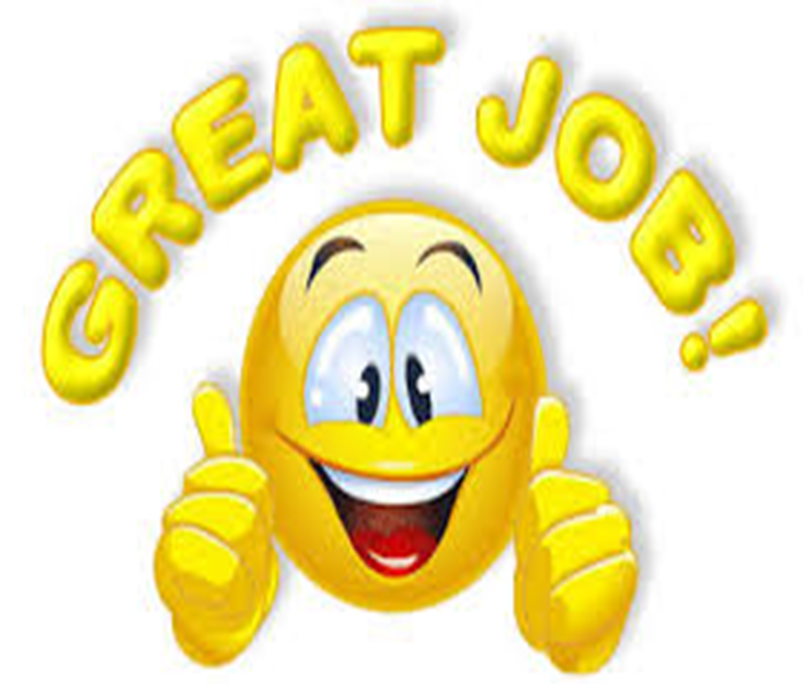 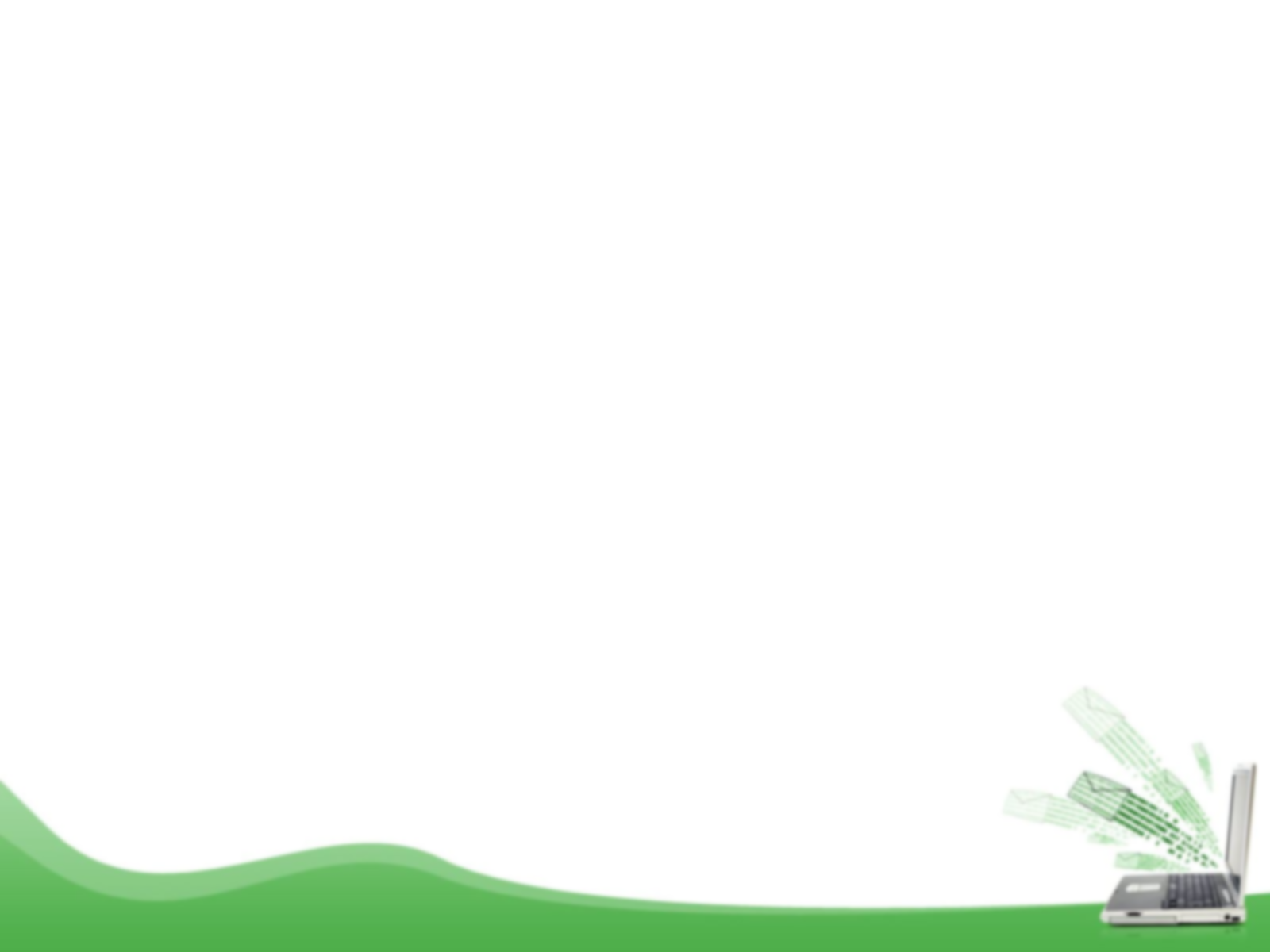 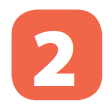 Complete the sentences with the words in 1.
2.
I love the _____buildings in Edinburgh. 
I feel that they can tell stories.
old
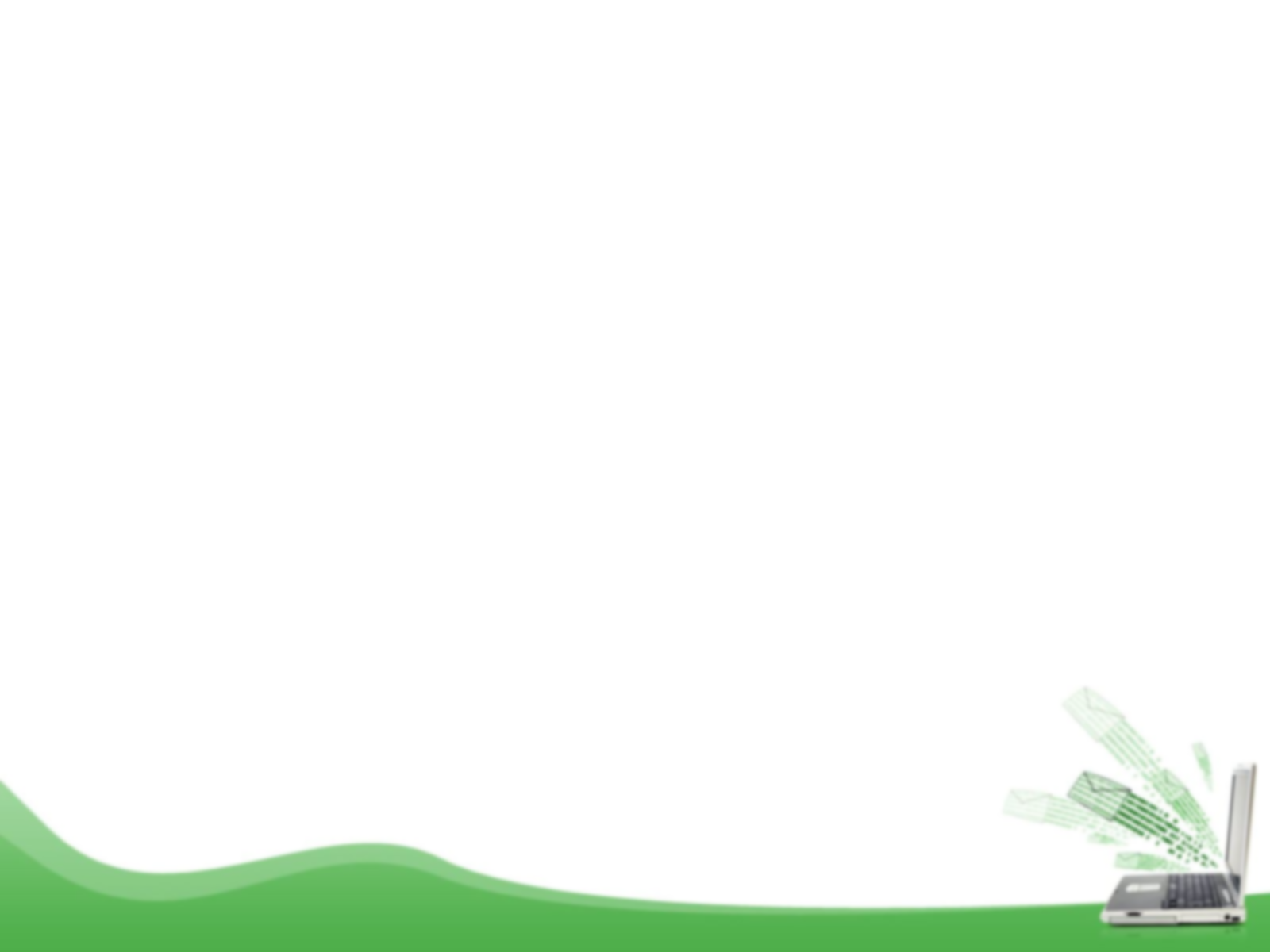 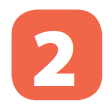 Complete the sentences with the words in 1.
3.
There are so many things to do in New York. 
It’s very _______.
exciting
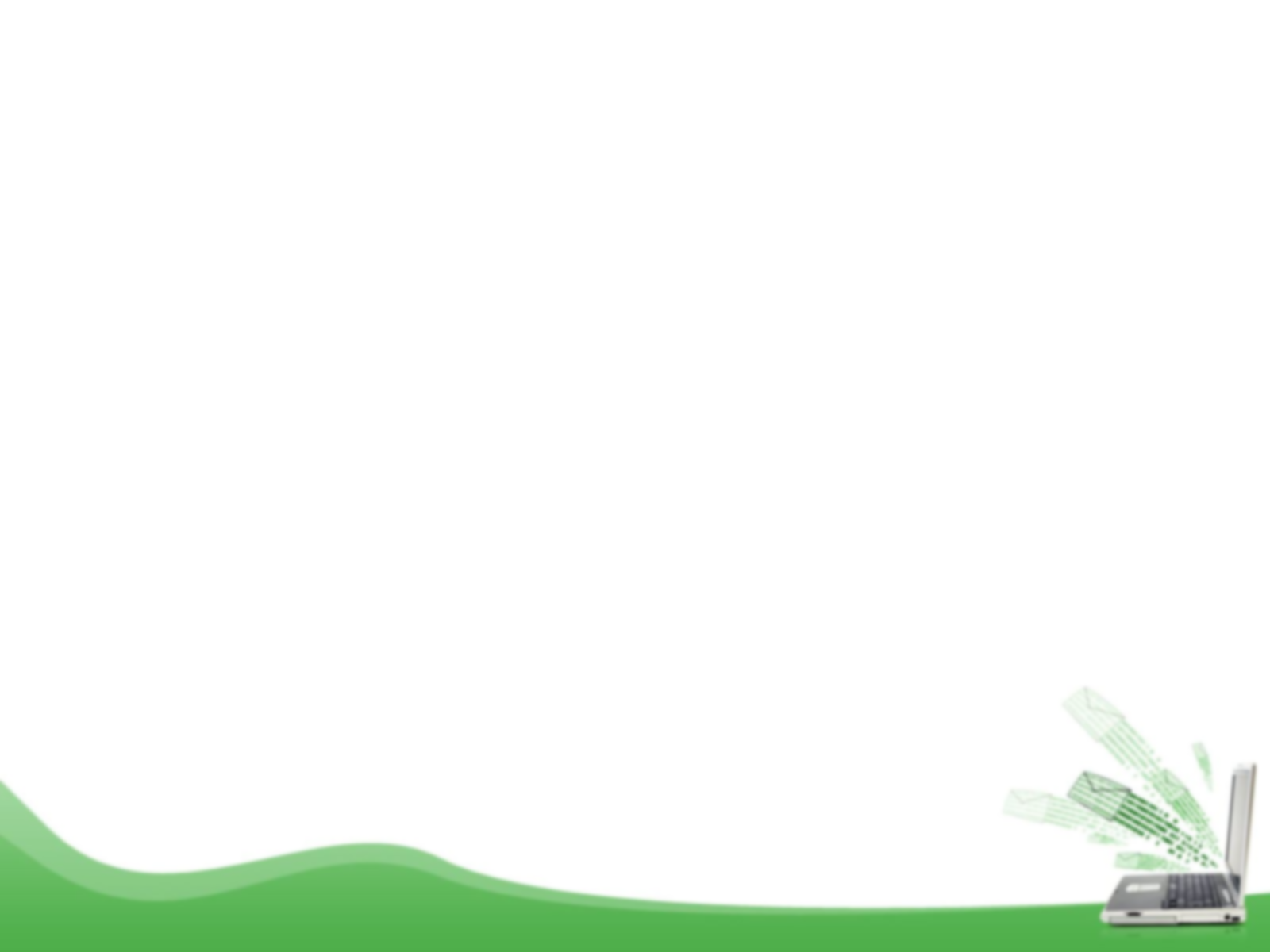 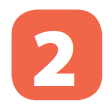 Complete the sentences with the words in 1.
4.
The people in my city are ________and helpful.
friendly
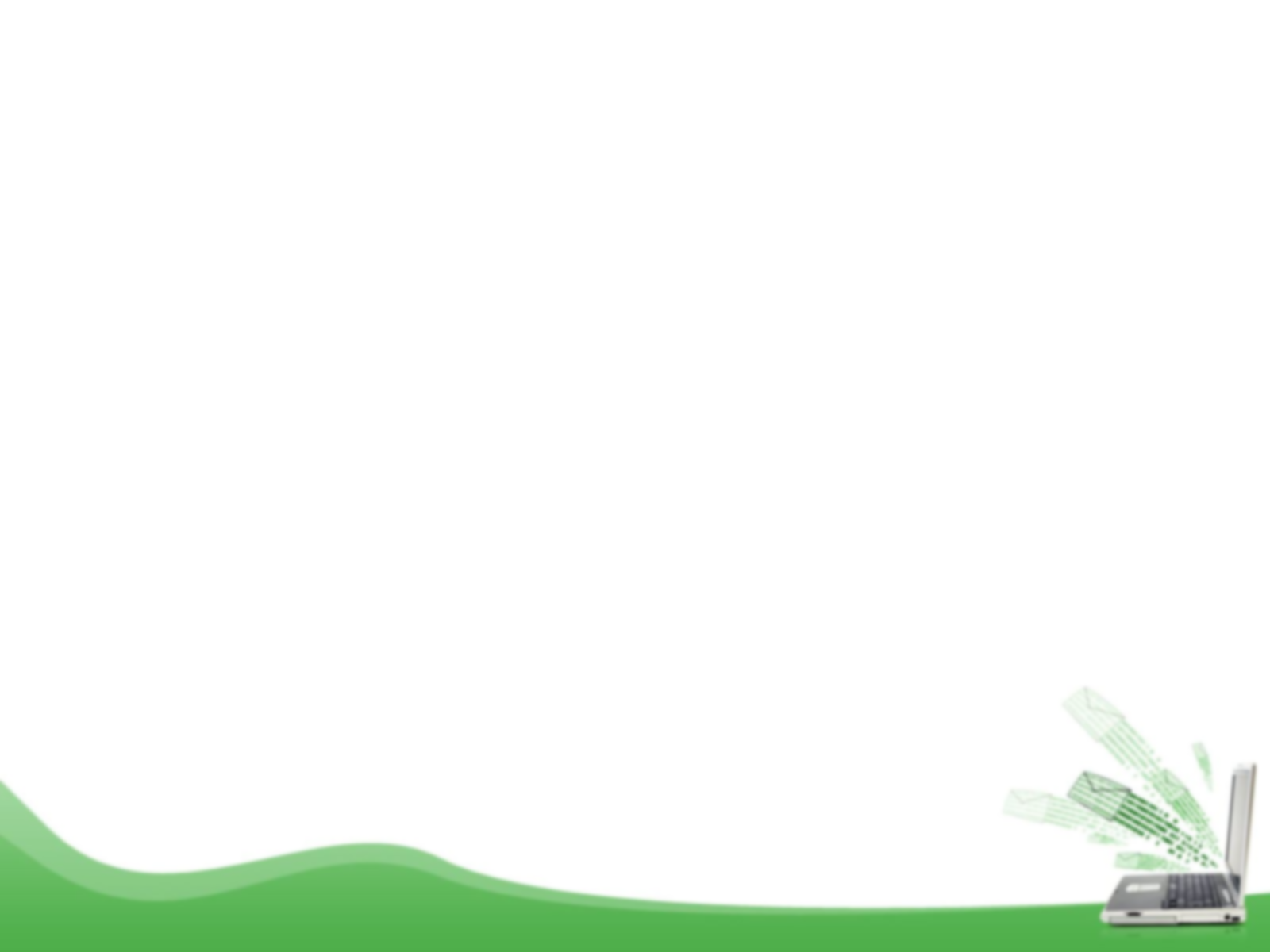 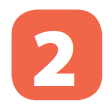 Complete the sentences with the words in 1.
5.
Ha Noi is famous for its______________ 
street food.
delicious / tasty
LUCKY NUMBER!
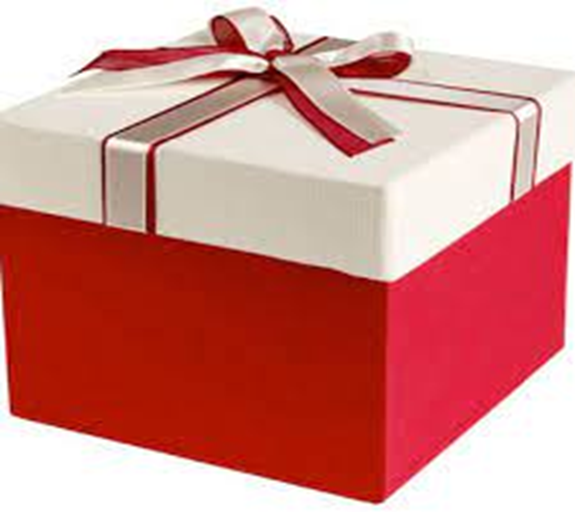 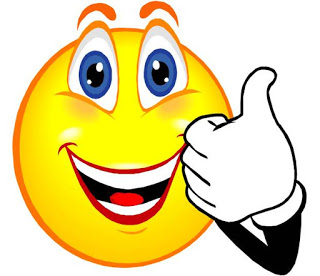 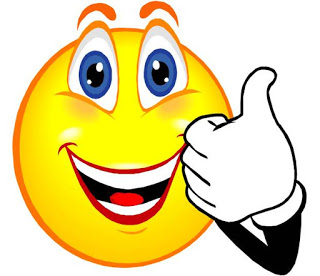 YOU GET A GIFT
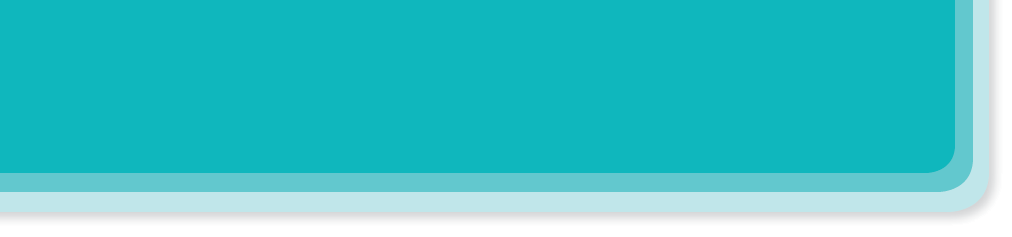 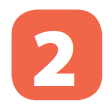 Complete the sentences with the words in 1.
Vocabulary
- What’s the weather like in Sydney in summer?
1.
sunny
- It’s                    and dry.
old
I love the               buildings in Edinburgh. I feel that they can tell stories.
2.
There are so many things to do in New York. It’s very                 .
3.
exciting
friendly
The people in my city are                  and helpful.
4.
delicious / tasty
Ha Noi is famous for its                              street food.
5.
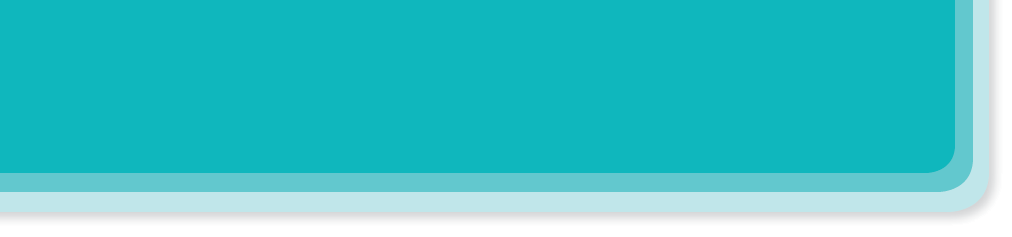 Write the words / phrases below under the correct pictures.
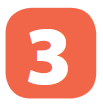 Vocabulary
stall
street food
palace
floating market
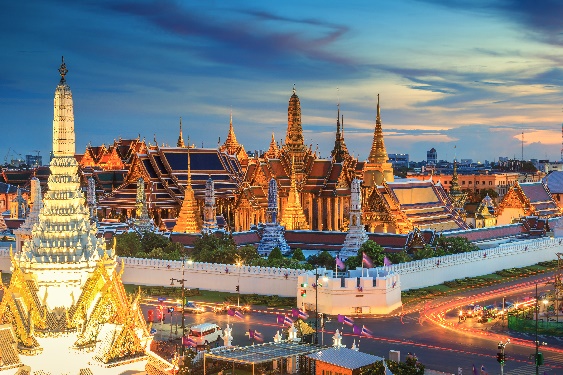 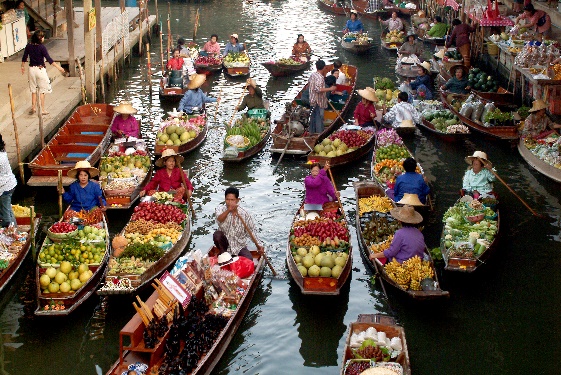 palace
floating market
2.
1.
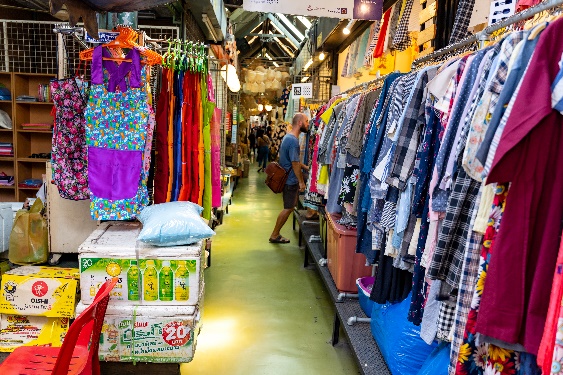 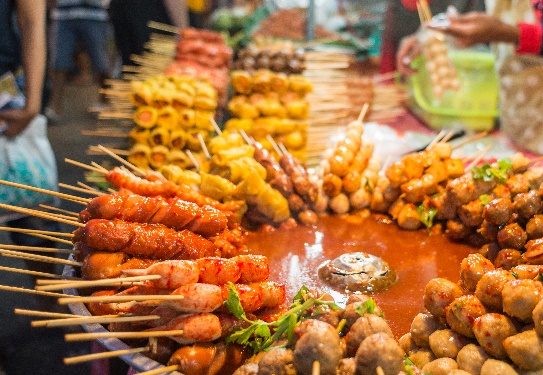 4.
3.
street food
stall
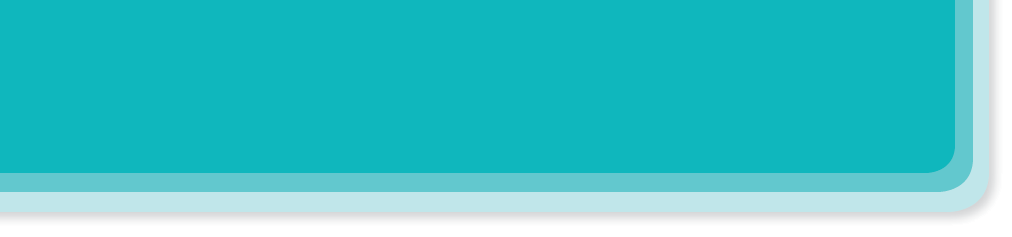 Complete the sentences with the words / phrases in the box.
city
street food
night markets
landmarks
people
1. Kyoto is an ancient ________ in Japan.
2. Ho Chi Minh City is famous for its _____________. It’s so delicious!
3. – “Could you name some ____________ in Paris?”
– “Sure. The Eiffel Tower and Notre Dame Cathedral.”
4. Most big cities in Viet Nam has _______________. There you can buy souvenirs and eat local food.
5. I love the __________ of Manila. They’re friendly and helpful.
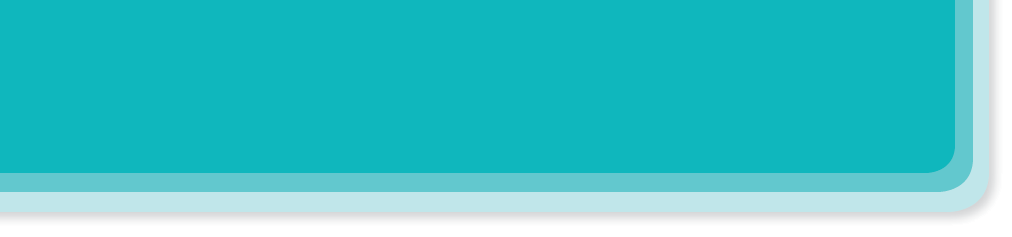 Listen and write the words in the correct column. Then listen and repeat.
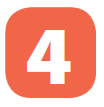 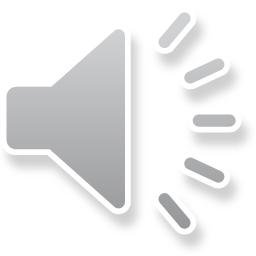 III. Pronunciation
/əʊ/ and /aʊ/
tower
town
house
boat
postcard
crowded
coast
pagoda
/aʊ/
/əʊ/
boat
house
town
postcard
tower
coast
pagoda
crowded
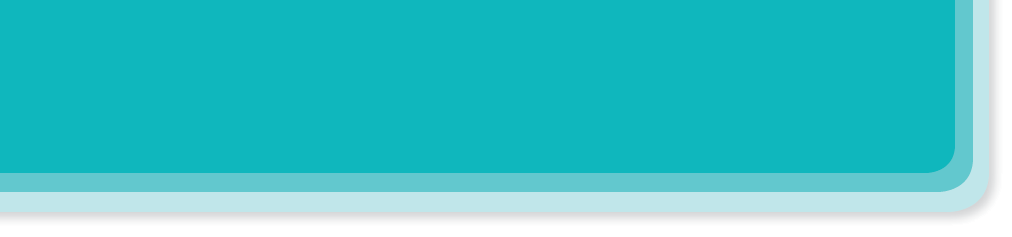 Listen and repeat. Pay attention to the underlined words.
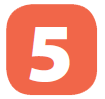 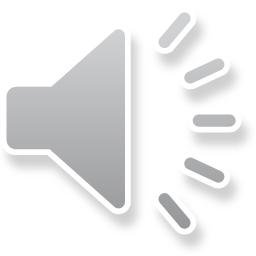 III. Pronunciation
/əʊ/ and /aʊ/
The town is crowded at the weekend.
1.
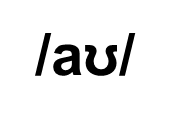 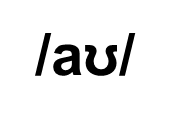 2.
There’s lots of snow in Tokyo in winter.
It’s very cold on the boat.
3.
He’s running around the house.
4.
THANK YOU FOR YOUR ATTENTION
34